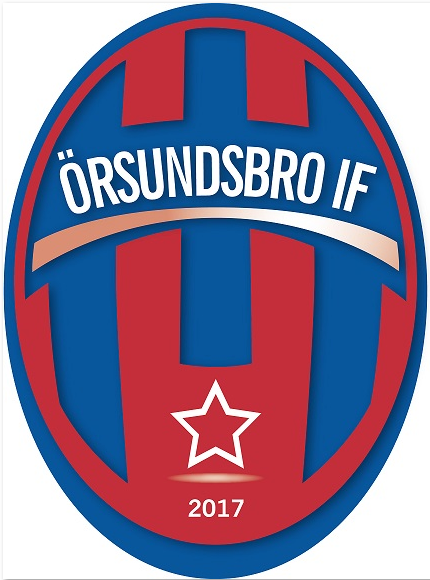 SPELARUTBILDNINGSPLAN
FUTSAL

ÖIF
NIVÅ 
1 & 2
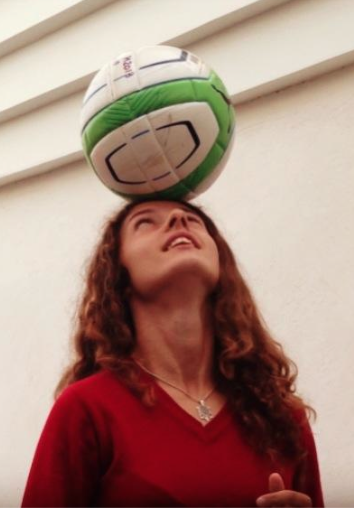 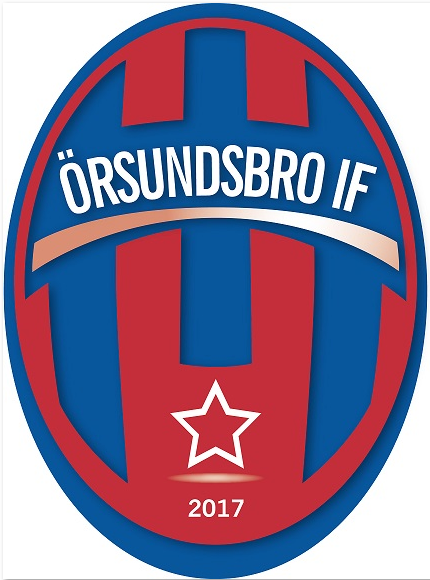 FUTSAL
SPEALRUTBILDNINGSPLAN
Idrotten futsal
Futsal ska ses om en egen idrott och är fristående från fotboll, även om det tillhör samma förbund. Fotboll och futsal är lika på så vis att man använder fötterna men antalet spelare, planens storlek och målens storlek gör att det taktiskt påminner mer om t.ex. basket och handboll  än om fotboll. 
	Futsal spelas med fem spelare på planen varav en är målvakt. Matchtiden är 2x20 min effektiv tid, där man alltså stannar klockan varje gång bollen går ur spel eller spelet blåses av. Planen ska vara 18-25 meter bred och 38-42 meter lång.
Futsal har funnits enda sedan 1930 då sporten skapades i Uruguay av Juan Carlos Ceriani men den har tagit tid att sprida sig. Först 1982 spelades den första VM turneringen i Brasilien och FIFA gick in och arrangerade sitt första VM 1989 i Holland.
	Futsal är mest utbrett i Sydamerika men växte starkt i främst södra delarna av Europa under 90-talet och i början av 2000-talet så växer sig sporten allt starkare även i Asien. De mest framträdande nationerna just nu är Brasilien och Spanien som båda har professionella ligor med välfyllda läktare och välbetalda spelare. Andra framgångsrika nationer är Italien, Colombia, Ryssland, Ukraina, Argentina, Portugal, Serbien, Iran och Japan. I Brasilien spelar barn och ungdomar futsal istället för fotboll t.o.m. 12 års ålder, vilket till stor del förklarar den tekniska skickligheten som många brasilianska spelare har. 
	Sverige ligger långt efter världens toppnationer i futsal och först 2012 skapades ett svenskt landslag för herrar. Just nu pågår ett intensivt arbete med att sprida sporten över landet och till säsongen 2013-2014 kommer det för första gången finnas en Allsvenska i futsal. Dominerande klubbar i Sverige är Skövde AIK, Göteborgs Futsal Club, Falcao FC Stockholm och FC Ibra (från Göteborg).  
	Futsal för damer är betydligt mindre utbredd i världen och där ligger Sverige istället förhållandevis långt framme då man har spelat SM för damer sedan 2006, men till skillnad mot herrarnas futsal SM så det är fortfarande mest fotbollslag som deltar i SM för damer. Det finns idag ingen landslagsfotboll för damer varken i Sverige eller i andra länder.
Spelarutbildningsplan
Hösten 2012 släppte Svenska Fotbollförbundet för första gången en spelarutbildningsplan som handlar om hur man bör träna och leda unga spelare för de ska bli så bra som möjligt och för att de ska fortsätta så länge som möjligt. Spelarutbildningsplanen Futsal är indelad i 4 nivåer nämligen:

Nivå 1, 6-9 år
Nivå 2 , 9-12 år
Nivå 3, 12-15 år
Nivå 4, 13-19 år
ÖIF har valt att ta fram egna skisser som kallas ”fotboll är enkelt”. Det finns en skiss för varje nivå som syftar till att förenkla beslutsprocessen för spelarna under träning och match men är även ett hjälpmedel för tränare både när man planerar träningar och matcher  och när man analyserar och ger feedback till spelarna under mach. 
	ÖIF har även valt att ta fram  övningsexempel på färdiga träningar, inklusive övningar och instruktionspunkter, för varje nivå. Man har även beslutat att ta fram egna häften för futsal. Till säsongen 2015 finns ett gemensamt häfte för Nivå 1 och 2. Eventuellt kommer det till säsongen 2015-2016 även finnas ett häfte för nivå 3-4. Träningarna för nivå 1-2 handlar om teknik i futsal, eftersom det är gynnsamt att träna teknik i åldrarna 10-12 år, då spelarna har extra lätt för att lära sig. De tekniker man använder i futsal kommer spelarna ha mycket nytta av även i fotboll. Det eventuella häftet för nivå 3-4  kommer att handla mer om taktik i futsal.
Häftet med futsalträningar är meningen att man ska kunna genomföra även med ett förhållandevis stort antal spelare i en sporthall. Häftet består av träningar i följande teman:
Passning
Kontroll (mottagning)
Driva
Dribbla
Skott
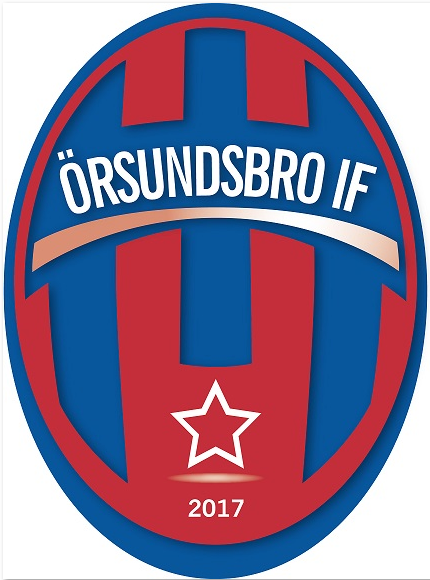 ANFALLSSPEL
PASSNING
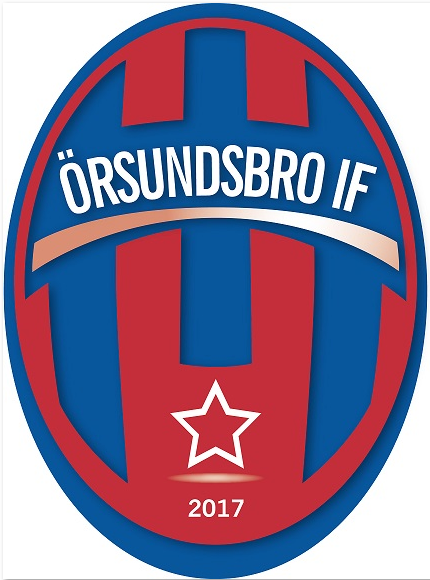 VAD? 
Passning.
VARFÖR? 
För att kunna passa bollen till medspelare som har en bättre position än bollhållaren.
HUR? 
Bredsida.
Utsida.
Sula
Lobb.
TRÄNINGENS INNEHÅLL:
Uppvärmning, Passningar				10 min
Stationsträning					45 min
Station 1, Spel 3+1 mot 4				15 min
Station 2, Passning i numerärt överläge		15 min
Station 3, Passningsteknik				15 min
Lek, Precisionspassning				5 min
Total träningstid 					60 min 
OBS! Glöm inte att sammanfatta träningen tillsammans med spelarna efteråt!
PASSNINGAR I FUTSAL
Bredsida är det vanligaste och säkraste sättet att passa även i futsal. Nackdelen med bredsidapassning är att den är svår att maskera och därför kan läsas av motståndarna. Därför är det extra viktigt att bredsida passningen är hård så att den inte kan brytas.
Utsida är ett effektivt sätt att passa bollen eftersom en passning med utsidan har ett kortare tillslag och därför är svårare att förutse för motståndaren.
Sula är en passning som används oftare i futsal än i fotboll. Sulan används vid korta spelavstånd och är ett effektivt sätt att t.ex passa bollen till medspelare bakom ryggen på bollföraren eller som ”pet” till skytten vid frisparkar.
Lobb är ett vanligt sätt att passa i futsal eftersom ytorna ofta är små. Man ser ofta de skickligaste spelarna lobba bollen över benet på en pressande motståndare och till en medspelare. Det går även att lobba över huvudet på motståndare och på så vis nå en medspelare som egentligen står i passningsskugga.
DU BLIR BRA PÅ DET DU TRÄNAR, TRÄNA SOM DU SPELAR!
TRÄNING 1 - PASSNING
VAD
Passning

VARFÖR
För att kunna passa bollen till medspelare

HUR
- På vilka olika sätt kan jag passa i futsal? (bredsida, utsida, lobb, sula)
- Vad är viktigt när jag slår till bollen? (titta upp innan, titta på bollen i tillslaget)

ÖVA
Organisation
Alla spelare i samma yta. Hälften av spelarna har boll

Anvisning
Spelarna med boll driver bollen i ytan och letar efter medspelare att passa. Efter passning gör man sig spelbar tills man får boll igen. Tränaren styr vilken typ av passning som ska göras. Variera mellan:
- Bredsida
- Utsida
- Sula
- Lobb
- Höger/vänster fot
- Frivillig typ av passning

SAMMANFATTA	
Se rubrikerna VAD, VARFÖR och HUR.



VAD
Spel 3+1 mot 4

VARFÖR
För att träna på passningar med motståndare

HUR
- Alla i laget som har bollen är anfallsspelare och försöker komma till avslut genom att dribbla, driva, finta, passa och skjuta. 
- Alla i laget som inte har bollen är försvarare. 
- På vilka olika sätt kan jag passa i futsal? (bredsida, utsida, lobb, sula)
- Vad är viktigt när jag slår till bollen? (titta upp innan, titta på bollen i tillslaget)

ÖVA
Organisation
3 utespelare + 1 målvakt mot 4 utespelare. 1 planhalva, 1 handbollsmål och 2 bandymål.

Anvisning
Fritt spel. Laget som anfaller mot bandymålen använder målvakten som extra utespelare. Spela gärna 2-2 med det laget som anfaller mot handbollsmålet och MV-2-1 med laget som anfaller mot bandymålet.

SAMMANFATTA
Se rubrikerna VAD, VARFÖR och HUR.
X
X
X
X
X
10 min
MV
X
X
15 min
TRÄNING 1 - PASSNING
VAD
Passning

VARFÖR
För att kunna passa bollen till medspelare

HUR
- På vilka olika sätt kan jag passa i futsal? (bredsida, utsida, lobb, sula)
- Vad är viktigt när jag slår till bollen? (titta upp innan, titta på bollen i tillslaget)

ÖVA
Organisation
3 lag med lika många i varje (2-4 spelare/lag). 1 boll.

Anvisning
2 lag är anfallsspelare och spelar mot 1 lag som är försvarsspelare. Byt försvarande lag efter 1.5 min. Det anfallande laget ska hålla bollen inom laget genom passningsspel utan att försvararna bryter. Om försvarande lag bryter bollen behåller de den så länge som de kan.

Stegring
Max två tillslag

SAMMANFATTA	
Se rubrikerna VAD, VARFÖR och HUR.


VAD
Passning

VARFÖR
För att kunna passa bollen till medspelare

HUR
- På vilka olika sätt kan jag passa i futsal? (bredsida, utsida, lobb, sula)
- Vad är viktigt när jag slår till bollen? (titta upp innan, titta på bollen i tillslaget)

ÖVA
Organisation
Hälften av spelarna med boll i en cirkel. De andra utan boll mitt i cirkeln.

Anvisning
Spelarna utan boll söker upp spelare med boll och får passning. Bollen spelas tillbaka till spelaren med boll som stoppar bollen. Sedan platsbyte. Variera mellan att passa med bredsida, utsida, sula, lobb. Använd båda fötterna.

SAMMANFATTA	
Se rubrikerna VAD, VARFÖR och HUR.
X
X
X
15 min
15 min
TRÄNING 1 - PASSNING
VAD
Passning

VARFÖR
För att kunna passa bollen till medspelare

HUR
- På vilka olika sätt kan jag passa i futsal? (bredsida, utsida, lobb, sula)
- Vad är viktigt när jag slår till bollen? (titta upp innan, titta på bollen i tillslaget)

ÖVA
Organisation
Alla spelare har varsin boll som ligger på straffområdslinjen., 

Anvisning
Spelarna passar samtidigt mot målet och försöker träffa stolpen.

Stegring
Träffa ribban genom att lobba.

SAMMANFATTA	
Se rubrikerna VAD, VARFÖR och HUR.
5 min
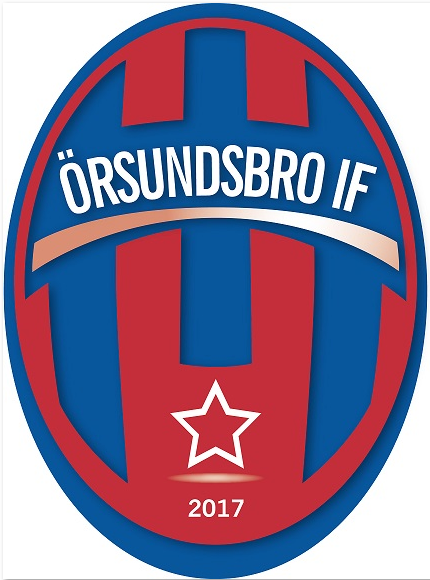 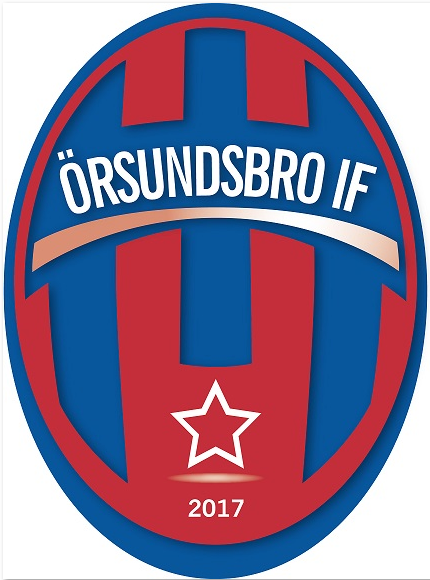 ANFALLSSPEL
KONTROLL
VAD? 
Kontrollera bollen
VARFÖR? 
För att kunna kontrollera bollen på marken och i luften.
HUR? 
Titta upp innan du får bollen.
Titta på bollen i mottagningen.
Flytta bollen i den riktning du vill ta den i första tillslaget
TRÄNINGENS INNEHÅLL:
Uppvärmning, Kontroll i mottagning		10 min
Stationsträning					45 min
Station 1, Spel 3+1 mot 4				15 min
Station 2, Mottagning i numerärt överläge		15 min
Station 3, Isolerad teknik i mottagning		15 min
Lek, Reaktionsförmåga och första touch	5 min
Total träningstid 					60 min 
OBS! Glöm inte att sammanfatta träningen tillsammans med spelarna efteråt!
KONTROLL I FUTSAL
I Futsal är det viktigt att snabbt få kontroll på bollen eftersom man snabbt får motståndare mot sig. Det är även viktigt att direkt veta var man ska flytta bollen och kunna göra det i första tillslaget eftersom man ofta tar emot bollen med motståndare väldigt nära sig. 
Sulan är det effektivaste sättet att snabbt få kontroll på bollen i futsal Sulan används oftast för att kontrollera bollen, sedan kan man antingen rulla fram bollen med samma sula för att slå passning eller flytta bollen med insidan eller utsidan av foten.
Bollar i luften kontrolleras med den kroppsdel som är i den höjd bollen kommer. Det är viktigt att kunna kontrollera och flytta bollen i samma tillslag när den kommer i luften. Bollar i luften kan tas emot med foten, låret, bröstet eller huvudet. 
Snabbt ta med bollen framåt kan man göra genom att kontrollera och rulla fram bollen med sulan men det går även att snabbt komma iväg med första tillslaget genom att använda utsidan eller insidan av foten.
DU BLIR BRA PÅ DET DU TRÄNAR, TRÄNA SOM DU SPELAR!
TRÄNING 2 - KONTROLL
VAD
Kontrollera bollen

VARFÖR
För att kunna ta emot bollen

HUR
- På vilka olika sätt kan jag ta emot bollen i futsal? (sula, bredsida, utsida, lår, bröst, huvud)
- Vad är viktigt innan jag tar emot bollen? (först göra sig spelbar, titta upp för att se var spelaren jag ska passa till är)
Vad är viktigt när jag tar emot bollen? (titta på bollen i mottagningen och flytta den i den riktning som du vill passa den i nästa läge)

ÖVA
Organisation
Ca 7 spelare med en boll. Spelarna får var sitt nummer.

Anvisning
Spelaren som fåt nummer 1 ska passa till nummer 2 osv. Variera mellan att ta emot med sulan, insidan och utsidan. Använd båda fötterna.

Stegring
Kasta bollen till medspelaren som tar emot med låret, bröstet eller huvudet. Flytta fortfarande bollen i spelriktningen i första tillslaget. Ta upp bollen i händerna när du har kontrollerat bollen och kasta den till nästa nummer.
SAMMANFATTA	
Se rubrikerna VAD, VARFÖR och HUR.






VAD
Spel 3+1 mot 4

VARFÖR
För att träna på kontroll med motståndare

HUR
- Alla i laget som har bollen är anfallsspelare och försöker komma till avslut genom att dribbla, driva, finta, passa och skjuta. 
- Alla i laget som inte har bollen är försvarare. 
- På vilka olika sätt kan jag ta emot bollen i futsal? (sula, bredsida, utsida, lår, bröst, huvud)
- Vad är viktigt innan jag tar emot bollen? (först göra sig spelbar, titta upp för att se var spelaren jag ska passa till är)
Vad är viktigt när jag tar emot bollen? (titta på bollen i mottagningen och flytta den i den riktning som du vill passa den i nästa läge)

ÖVA
Organisation
3 utespelare + 1 målvakt mot 4 utespelare. 1 planhalva, 1 handbollsmål och 2 bandymål.

Anvisning
Fritt spel. Laget som anfaller mot bandymålen använder målvakten som extra utespelare. Spela gärna 2-2 med det laget som anfaller mot handbollsmålet och MV-2-1 med laget som anfaller mot bandymålet.
SAMMANFATTA
Se rubrikerna VAD, VARFÖR och HUR.
X
X
X
X
X
10 min
MV
X
X
15 min
TRÄNING 2 - KONTROLL
VAD
Kontrollera bollen

VARFÖR
För att kunna ta emot bollen

HUR
- På vilka olika sätt kan jag ta emot bollen i futsal? (sula, bredsida, utsida, lår, bröst, huvud)
- Vad är viktigt innan jag tar emot bollen? (göra sig spelbar, titta upp för att se var nästa spelare är)
- Vad är viktigt när jag tar emot bollen? (titta på bollen i mottagningen och flytta den i den riktning som du vill passa den i nästa läge)

ÖVA
Organisation
3 lag med lika många i varje (2-4 spelare/lag). 1 boll.

Anvisning
2 lag är anfallsspelare och spelar mot 1 lag som är försvarsspelare. Byt försvarande lag efter 1.5 min. Det anfallande laget ska hålla bollen inom laget genom passningsspel utan att försvararna bryter. Om försvarande lag bryter bollen behåller de den så länge som de kan.

Stegring
Minst tre tillslag per spelare.

SAMMANFATTA	
Se rubrikerna VAD, VARFÖR och HUR.




VAD
Kontrollera bollen

VARFÖR
För att kunna ta emot bollen

HUR
- På vilka olika sätt kan jag ta emot bollen i futsal? (sula, bredsida, utsida, lår, bröst, huvud)
- Vad är viktigt när jag tar emot bollen? (titta på bollen i mottagningen och flytta den i den riktning som du vill passa den i nästa läge)

ÖVA
Organisation
2 led med spelare utan boll och en spelare med boll i mitten. Cirka 5 spelare per grupp.

Anvisning
A spelar bollen till B och fortsätter sedan att jogga framåt. B flyttar bollen till höger eller vänster sida om A i första tillslaget och spelar sedan ner bollen till C som flyttar bollen runt B osv. Spelaren som varit i mitten ställer sig sist i det led man har passat bollen till.

Stegring
1) Finta innan mottagning (t.ex. kroppsfint eller skottfint)
2) A kastar bollen till B som tar emot med lår, bröst eller huvud.

SAMMANFATTA	
Se rubrikerna VAD, VARFÖR och HUR.
X
X
X
15 min
B
A
C
15 min
TRÄNING 2 - KONTROLL
VAD
Kontrollera bollen

VARFÖR
För att kunna ta emot bollen

HUR
- På vilka olika sätt kan jag ta emot bollen i futsal? (sula, bredsida, utsida, lår, bröst, huvud)
- Vad är viktigt innan jag tar emot bollen? (göra sig spelbar, titta upp för att se var nästa spelare är)
- Vad är viktigt när jag tar emot bollen? (titta på bollen i mottagningen och flytta den i den riktning som du vill passa den i nästa läge)

ÖVA
Organisation
2 spelare med en boll mittemot varandra, 

Anvisning
A passar bollen till B. När bollen är på väg säger A höger eller vänster. B flyttar bollen åt det håll A säger i första tillslaget. 

Stegring
1) A kastar bollen till B.
2) Om A säger höger ska B flytta bollen åt vänster (alltså göra tvärtemot kommandot)

SAMMANFATTA	
Se rubrikerna VAD, VARFÖR och HUR.
X
B
A
5 min
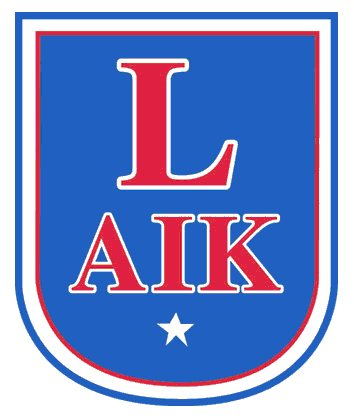 ANFALLSSPEL
DRIVA
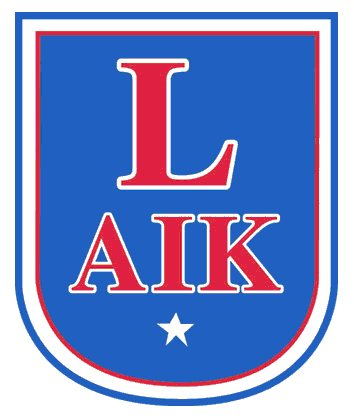 VAD? 
Driva.
VARFÖR? 
Genom att driva bollen kan jag utnyttja fria ytor på planen.
HUR? 
Driv med utsidan eller vristen.
Riktningsförändra.
Tempoväxla.
TRÄNINGENS INNEHÅLL:
Uppvärmning, Driva och dribbla			10 min
Stationsträning					45 min
Station 1, Spel 3+1 mot 4				15 min
Station 2, Driva i numerärt överläge			15 min
Station 3, Första touch och drivning isolerat		15 min
Lek, Stafett						5 min
Total träningstid 					60 min 
OBS! Glöm inte att sammanfatta träningen tillsammans med spelarna efteråt!
DRIVA I FUTSAL
Driva bollen kräver att man har en yta framför sig att driva bollen på. I futsal finns det sällan stora ytor att driva fram bollen på och drivtekniken används därför nästan bara i kontring, då det är ett effektivt anfallsvapen.
Första tillslaget sätter upp förutsättningarna för att kunna driva och måste snabbt ta med bollen i riktningen som den fria ytan finns. Om man tar emot bollen på kanten är det ofta enklast att använda insidan på den yttre foten (höger fot på hägerkanten) och använda första tillslaget som en passning med bredsidan till sig själv. Det går även att ta med bollen med utsidan eller sulan i första tillslaget.
Drivteknik är likadant i futsal som i fotboll där det är effektivast att använda utsidan eller vristen av foten. För att kontrollera bollen när man driver bör man använda en touch på bollen per steg (varje gång man sätter ner t.ex. höger foten). Om man har en större yta utan motståndare att driva på så kan man slå fram bollen lite längre i varje tillslag.
DU BLIR BRA PÅ DET DU TRÄNAR, TRÄNA SOM DU SPELAR!
TRÄNING 3 - DRIVA
VAD
Driva boll

VARFÖR
För att kunna ta bollen framåt på fri yta.

HUR
- Hur kan jag kontrollera bollen när jag springer med
den? (många tillslag, bollen nära foten)
- Vilken del av foten är bäst att använda när jag driver
mellan zonerna? (utsidan eller vristen)
- Hur kan jag enklast vända när jag driver bollen i ytan? (genom att använda sulan)

ÖVA
Organisation
1 boll per spelare
Lika många spelare i 4 ytor

Anvisning
Driv bollen i ytan och sök fria ytor. 
Byt yta diagonalt på tränarens signal. 

SAMMANFATTA	
Se rubrikerna VAD, VARFÖR och HUR.




VAD
Spel 3+1 mot 4

VARFÖR
För att kunna ta bollen framåt på fri yta med motståndare

HUR
- Alla i laget som har bollen är anfallsspelare och försöker komma till avslut genom att dribbla, driva, finta, passa och skjuta. 
- Alla i laget som inte har bollen är försvarare. 
- Hur kan jag kontrollera bollen när jag springer med
den? (många tillslag, bollen nära foten)
- Vilken del av foten är bäst att använda när jag driver
mellan zonerna? (utsidan eller vristen)

ÖVA
Organisation
3 utespelare + 1 målvakt mot 4 utespelare. 1 planhalva, 1 handbollsmål och 2 bandymål.

Anvisning
Fritt spel. Laget som anfaller mot bandymålen använder målvakten som extra utespelare. Spela gärna 2-2 med det laget som anfaller mot handbollsmålet och MV-2-1 med laget som anfaller mot bandymålet.
SAMMANFATTA
Se rubrikerna VAD, VARFÖR och HUR.
10 min
MV
X
X
15 min
TRÄNING 3 - DRIVA
VAD
Driva boll

VARFÖR
För att kunna ta bollen framåt på fri yta

HUR
- Hur kan jag kontrollera bollen när jag springer med
den? (många tillslag, bollen nära foten)
- Hur kan jag skapa lägen att driva? (genom att passa till spelare som är fri och har yta framför sig att driva på)
- Hur kan jag enklast vända när jag driver bollen i ytan? (genom att använda sulan)

ÖVA
Organisation
2 lag med lika många i varje (2-4 spelare/lag). 2 jokrar är alltid med anfallande lag.

Anvisning
Fritt spel. Poäng för att driva bollen över linjen på kortsidan. Båda lagen kan göra ml åt båda hållen. Byt jokrar efter några minuter.

Stegring
Lagen gör mål åt var sitt håll.

SAMMANFATTA	
Se rubrikerna VAD, VARFÖR och HUR.



VAD
Driva boll

VARFÖR
För att kunna ta bollen framåt på fri yta

HUR
- Hur kan jag ta emot bollen och snabbt ta den framåt när jag får den på kanten? (ta emot med bredsidan på på den yttre foten, låt första tillslaget bli en passning till dig själv framåt) 
- Med vilken del av foten är det bäst att driva när jag snabbt ska ta mig framåt på fri yta? (utsidan)

ÖVA
Organisation
Minst 5 spelare uppställda enligt skiss

Anvisning
A spelar bollen till B som driver den framåt och spelar C. C spelar D som driver bollen framåt och spelar A. Följ bollen efter passning.

Stegring
Byt håll
2 bollar

SAMMANFATTA	
Se rubrikerna VAD, VARFÖR och HUR.
X
X
15 min
B
A
C
D
15 min
TRÄNING 3 - DRIVA
VAD
Driva boll

VARFÖR
För att kunna ta bollen framåt på fri yta

HUR
- Med vilken del av foten är det bäst att driva när jag snabbt ska ta mig framåt på fri yta? (utsidan)

ÖVA
Organisation
2-5 lag med lika många spelare i varje. En boll per lag

Anvisning
Den första spelaren i ledet driver bollen till mitten och tillbaka över linjen där nästa spelare tar över. När alla spelare i laget har drivet bollen fram och tillbaka sätter sig spelarna ner. Det lag som först har drivit med alla spelare vinner.

Stegring
Spelarna måste driva med sin nästa bästa fot

SAMMANFATTA	
Se rubrikerna VAD, VARFÖR och HUR.
X
X
X
X
X
X
X
X
5 min
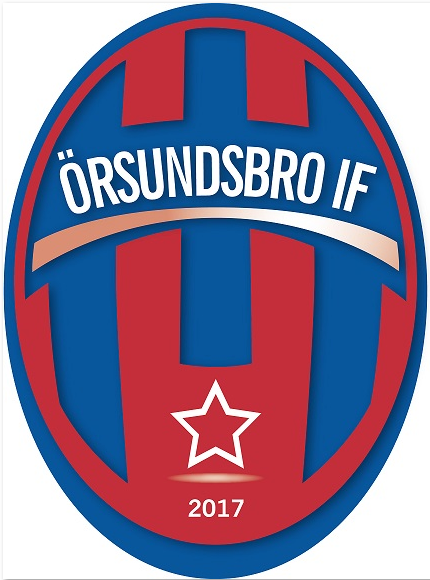 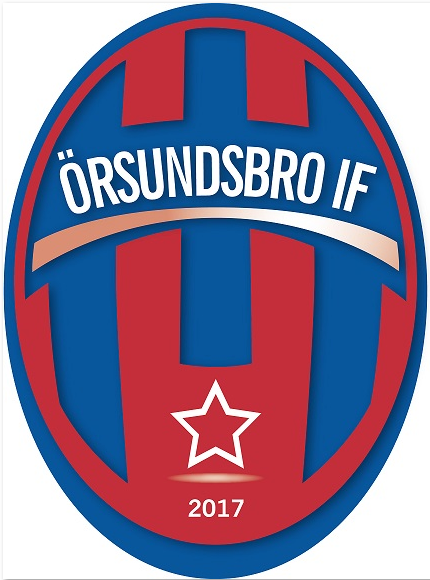 ANFALLSSPEL
DRIBBLA
VAD? 
Dribbla.
VARFÖR? 
För att kunna ta sig förbi motståndare på små ytor.
HUR? 
Använd olika delar av båda fötterna.
Finta.
Riktningsförändra och tempoväxla.
TRÄNINGENS INNEHÅLL:
Uppvärmning, Driva, dribbla och finta		10 min
Stationsträning					45 min
Station 1, Spel 3+1 mot 4				15 min
Station 2, Fint isolerat				15 min
Station 3, 1 mot 1 med riktningsförändringar		15 min
Lek, Stafett						5 min
Total träningstid 					60 min 
OBS! Glöm inte att sammanfatta träningen tillsammans med spelarna efteråt!
DRIBBLA I FUTSAL
Dribbla är viktigt i futsal men tillskillnad mot fotboll så finns det sällan stora ytor bakom en motståndare att ta sig till genom att dribbla förbi motståndaren. Därför syftar dribblingar och finter i futsal mer till att skapa en yta eller vinkel för en passning eller ett skott än till att ta sig förbi en motståndare. 
Finter i futsal präglas av att man sällan kan använda samma fart som i fotboll inför finten, istället handlar det mer om små vrickningar och förflyttningar av bollen. Det är även lättare att använda sulan i futsal vilket man kan utnyttja i olika finter. Vanliga finter i futsal är kroppsfint, suldragning, snurrfint, stoppfint och sulvändning.
DU BLIR BRA PÅ DET DU TRÄNAR, TRÄNA SOM DU SPELAR!
TRÄNING 4 - DRIBBLA
VAD
Driva, dribbla och finta med blicken uppe
 
VARFÖR
För att lura motståndarna och se var det finns tomma ytor att springa till

HUR 
- Vad är fördelen med att titta sig omkring när man springer? (man ser motståndarna)
- Åt vilka håll behöver jag titta? (framåt, bakåt, höger, vänster)
- Hur kan jag lura motståndaren? (finta, dribbla, riktningsförändra, tempoväxla)
- Vilken del av foten fintar man ofta med i futsal? (sulan, t.ex. snurrfint, stoppfint och sulvändning)

ÖVA
Organisation
Alla spelare i straffområdet med varsin boll.

Anvisning
Spelarna driver sina bollar med olika delar av foten. När motståndare kommer nära tränar man på riktningsförändring, tempoväxling och finter. Tränaren styr vilken del av foten spelarna driver med.

SAMMANFATTA	
Se rubrikerna VAD, VARFÖR och HUR.

VAD
Spel 3+1 mot 4

VARFÖR
För att kunna ta bollen framåt på fri yta med motståndare

HUR
- Alla i laget som har bollen är anfallsspelare och försöker komma till avslut genom att dribbla, driva, finta, passa och skjuta. 
- Alla i laget som inte har bollen är försvarare. 
- Hur kan jag lura motståndaren? (finta, dribbla, riktningsförändra, tempoväxla)
- Vilken del av foten fintar man ofta med i futsal? (sulan, t.ex. snurrfint, stoppfint och sulvändning)

ÖVA
Organisation
3 utespelare + 1 målvakt mot 4 utespelare. 1 planhalva, 1 handbollsmål och 2 bandymål.

Anvisning
Fritt spel. Laget som anfaller mot bandymålen använder målvakten som extra utespelare. Spela gärna 2-2 med det laget som anfaller mot handbollsmålet och MV-2-1 med laget som anfaller mot bandymålet.
SAMMANFATTA
Se rubrikerna VAD, VARFÖR och HUR.
10 min
MV
X
X
15 min
TRÄNING 4 - DRIBBLA
VAD
Fint isolerat
VARFÖR
För att lära sig finta
HUR 
- Hur utför jag en kroppsfint? (luras genom att flytta över kroppsvikten som om du ska fortsätta i en riktning – men välj istället en annan riktning)
- Hur utför jag en snurrfint? (placera ena sulan på bollen, hoppas runt och dra med bollen med den andra sulan)
- På vilka andra sätt kan jag finta med sulan? (stoppfint, dra bollen inåt med sulan för att sedan ta med bollen utåt med utsidan av foten.

ÖVA
Organisation
1) Spelarna är uppställda med var sin boll i ett ”rutmönster”
2) Spelarna står på led med varsin boll
3) Spelarna är uppställda på varsin sida i en kvadrat på 12 x 12 m. 

Anvisning
1) Spelarna genomför finten stillastående
2) Spelarna utför fint och driver bollen framåt
3) Spelarna driver samtidigt mot mitten, fintar och riktningsförändrar 90 grader
Det första steget genomförs endast när spelarna ska göra finten för första gången.
Flera finter finns på fogis.se/tranare/teknik-i-fotboll
SAMMANFATTA
Se rubrikerna VAD, VARFÖR och HUR.

VAD
Spelövning med fint och riktningsförändring
VARFÖR
För att träna på att finta och riktningsförändra
HUR 
- Hur kan jag kontrollera bollen när jag springer med den? (många tillslag, bollen nära foten)
- Hur kan jag lura motståndaren? (finta, dribbla, riktningsförändra, tempoväxla)
- Vilken del av foten fintar man ofta med i futsal? (sulan, t.ex. snurrfint, stoppfint och sulvändning)

ÖVA
Organisation
1 mot 1. Spelarna försvarar 2 bandymål var. Yta ca 20 x 12 m. Bred och kort plan med 2 mål per sida uppmuntrar till riktningsförändringar

Anvisning
Fritt spel. Går även att spela 2 mot 2 om man är många spelare på liten yta.
SAMMANFATTA
Se rubrikerna VAD, VARFÖR och HUR.
1
2
3
15 min
15 min
TRÄNING 4 - DRIBBLA
VAD
Dribbla

VARFÖR
För att kunna ta bollen framåt på fri yta

HUR
- Hur kan jag dribbla mellan konorna? (insida, utsida, sula, använda båda fötterna), 
- Med vilken del av foten är det bäst att driva när jag snabbt ska ta mig framåt på fri yta? (utsidan).

ÖVA
Organisation
2-5 lag med lika många spelare i varje. En boll per lag

Anvisning
Den första spelaren i ledet driver bollen dribblar mellan konorna och driver sedan tillbaka bollen till ledet. När alla spelare i laget har drivet bollen fram och tillbaka sätter sig spelarna ner. Det lag som först har drivit med alla spelare vinner.

Stegring
Spelarna måste driva med sin nästa bästa fot

SAMMANFATTA	
Se rubrikerna VAD, VARFÖR och HUR.
X
X
X
X
X
X
X
X
X
5 min
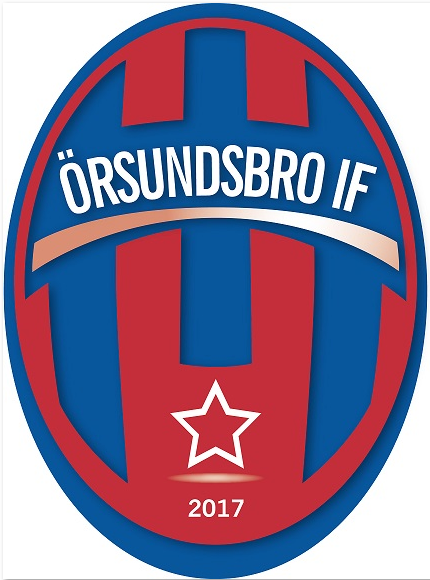 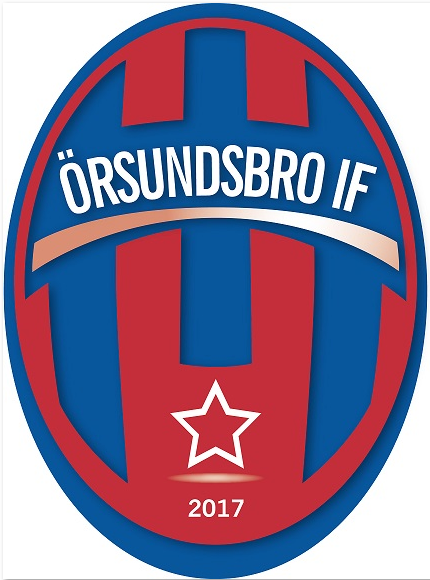 ANFALLSSPEL
SKOTT
VAD? 
Skott
VARFÖR? 
För att göra mål.
HUR? 
Titta upp innan skottet.
Titta på bollen i skottet.
Kort pendel, träffa med insidan av vristen.
TRÄNINGENS INNEHÅLL:
Uppvärmning, Skott med precision		10 min
Stationsträning					45 min
Station 1, Spel 3+1 mot 4				15 min
Station 2, Skott isolerat				15 min
Station 3, Skott i spel				15 min
Lek, Precisionspassning				5 min
Total träningstid 					60 min 
OBS! Glöm inte att sammanfatta träningen tillsammans med spelarna efteråt!
SKOTT I FUTSAL
Skott i futsal är direkt avgörande eftersom målen är små och målvakten har stora chanser att rädda om inte skottet är både snabbt, hårt och välplacerat. Ofta föregås skottet passningsspel som kräver en sidledsförflyttning av målvakten. Det är ofta effektivt att skjuta högt eftersom målvakten ofta har en låg utgångsställning. 
Skott teknik i futsal är lite annorlunda än fotboll. Dels eftersom det finns mindre tid och yta och skottet därför behöver komma snabbare men även eftersom boll och underlag är annorlunda. Eftersom skottet i futsal behöver komma snabbt och överraskande används en kortare benpendel där man jobbar med en explosiv rörelse med under benet. För ett hårt skott behöver man träffa mitt på bollen och mitten på bollen i futsal befinner sig närmare golvet än marken i fotboll eftersom bollen är mindre. Därför behöver man vinkla foten mer i sidled i futsal än i fotboll när man skjuter. Man skapar möjlighet att vinkla foten mer genom att placera stödjebenet lite längre ifrån bollen. Ett annat sätt att skjuta snabbt är att skjuta med tån, vilket är ett väldigt snabbt skott men det är svårt att få bra precision med den typen av skott.
DU BLIR BRA PÅ DET DU TRÄNAR, TRÄNA SOM DU SPELAR!
TRÄNING 5 - SKOTT
VAD
Skott
 
VARFÖR
För att kunna göra mål

HUR 
- Hur skjuter man i futsal? (kort benpendel som ger ett snabbt tillslag, spänn foten och träffa mitt på bollen med insidan av vristen, titta på bollen i tillslaget)

ÖVA
Organisation
2 och 2 med 1 boll. Konmål uppställda över planen

Anvisning
A har boll och driver mot ett konmål och skjuter genom målet. B placerar sig bakom konmålet och tar emot bollen. Rollerna blir sedan ombytta då B driver till ett nytt mål att skjuta igenom. A placerar sig då på andra sidan målet för att ta emot bollen.

SAMMANFATTA	
Se rubrikerna VAD, VARFÖR och HUR.







VAD
Spel 3+1 mot 4

VARFÖR
För att kunna ta bollen framåt på fri yta med motståndare

HUR
- Alla i laget som har bollen är anfallsspelare och försöker komma till avslut genom att dribbla, driva, finta, passa och skjuta. 
- Alla i laget som inte har bollen är försvarare. 
- Hur skjuter man i futsal? (kort benpendel som ger ett snabbt tillslag, spänn foten och träffa mitt på bollen med insidan av vristen, titta på bollen i tillslaget)

ÖVA
Organisation
3 utespelare + 1 målvakt mot 4 utespelare. 1 planhalva, 1 handbollsmål och 2 bandymål.

Anvisning
Fritt spel. Laget som anfaller mot bandymålen använder målvakten som extra utespelare. Spela gärna 2-2 med det laget som anfaller mot handbollsmålet och MV-2-1 med laget som anfaller mot bandymålet.
SAMMANFATTA
Se rubrikerna VAD, VARFÖR och HUR.
B
X
X
X
A
X
X
10 min
MV
X
X
15 min
TRÄNING 5 - SKOTT
VAD
Skott från olika vinklar

VARFÖR
För att lära sig skjuta

HUR 
- Hur skjuter man i futsal? (kort benpendel som ger ett snabbt tillslag, spänn foten och träffa mitt på bollen med insidan av vristen, titta på bollen i tillslaget)

ÖVA
Organisation
Spelarna är uppställda med var sin boll i 5 led enligt skiss. 1 MV

Anvisning
Första spelaren i första ledet driver fram och skjuter, sedan första spelaren från nästa led osv. Skjut ganska tätt så att målvakten får jobba intensivt med sidledsförflyttning och med att snabbt vara redo för nytt skott efter räddning. Byt MV efter 2-3 runder.

SAMMANFATTA
Se rubrikerna VAD, VARFÖR och HUR.







VAD
Spel med skott

VARFÖR
För att träna på skott med motståndare

HUR 
- Hur skjuter man i futsal? (kort benpendel som ger ett snabbt tillslag, spänn foten och träffa mitt på bollen med insidan av vristen, titta på bollen i tillslaget)

ÖVA
Organisation
Spel 2 mot 2 på 2 planer. 4 bandymål på varje plan

Anvisning
Fritt spel. Lagen gör mål i 2 mål var. Uppmuntra spelarna till att skjuta mycket
SAMMANFATTA
Se rubrikerna VAD, VARFÖR och HUR.
MV
15 min
X
X
15 min
TRÄNING 5 - SKOTT
VAD
Skott

VARFÖR
För att lära sig skjuta

HUR 
- Hur skjuter man i futsal? (kort benpendel som ger ett snabbt tillslag, spänn foten och träffa mitt på bollen med insidan av vristen, titta på bollen i tillslaget)

ÖVA
Organisation
Alla spelare har varsin boll som ligger på straffområdslinjen., 

Anvisning
Spelarna skjuter samtidigt mot målet och försöker träffa någon av stolparna.

Stegring
Träffa ribban istället för stolpen.

SAMMANFATTA	
Se rubrikerna VAD, VARFÖR och HUR.
5 min
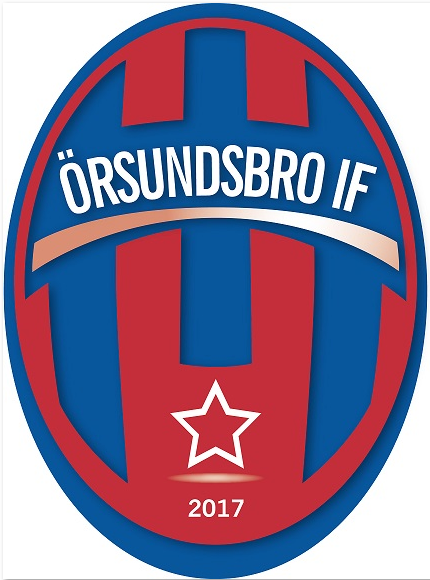 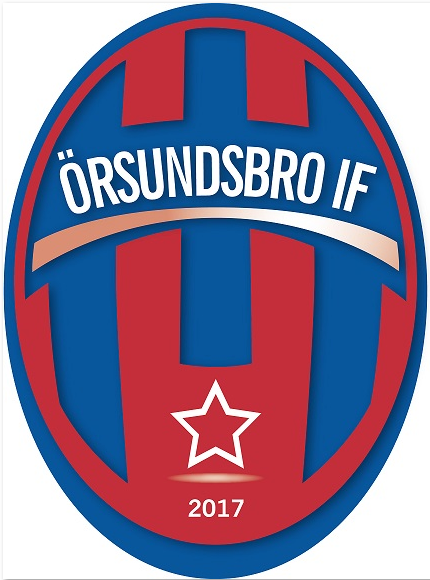 TECKENFÖRKLARINGAR
Bollens väg
	Spelarens väg
	Spelares väg med boll
	Anfallsspelare
	Försvarsspelare
	Spelare med boll
	Kona
	Mål
	Boll
X
Teknikinstruktioner
Inklusive olika finter, vändningar och skott finns på: 
fogis.se/tranare/teknik-i-fotboll